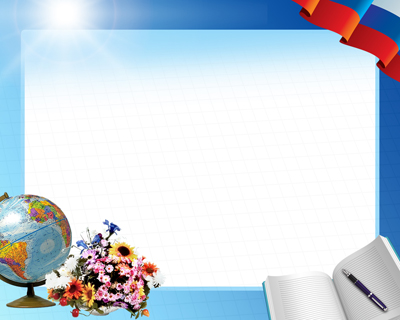 Урок на тему «Обработка горловины подкройной обтачкой».

8 класс 

Учитель трудового обучения :
Климова Светлана Петровна
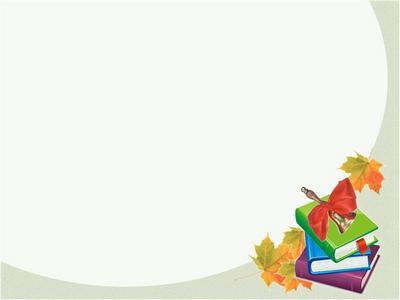 Н. Красильникова «Доброе утро!».
Придумано кем-то просто и мудроПри встрече здороваться: «Доброе утро!»Доброе утро солнцу и птицам!Доброе утро улыбчивым лицам!И каждый становится добрым, доверчивым...Пусть доброе утро длится до вечера!
Задание : «Весёлая минутка»
Какие профессиональные слова спрятались в наборе букв?
РВФАСОНМОБТАЧКАВРЛКВИ
ПО ВЕРТИКАЛИ:

ХЛОПЧАТОБУМАЖНАЯ ТКАНЬ

ТКАНЬ НАТУРАЛЬНОГО ШЁЛКА

ЭЛЕКТРОПРИБОР ДЛЯ ВЛАЖНО-ТЕПЛОВОЙ ОБРАБОТКИ

ФАСОН ВЫРЕЗА ГОРЛОВИНЫ

ВНЕШНИЙ ОБЛИК ШВЕЙНОГО ИЗДЕЛИЯ
1
4
5
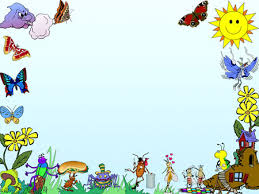 Дорогие друзья!
Приближается День нашего рождения.
Приглашаем вас на вечеринку 6.11 в кафе  «Минутка» к 18 часам. 
 Дресс – код: блузка или платье с овальным вырезом горловины.
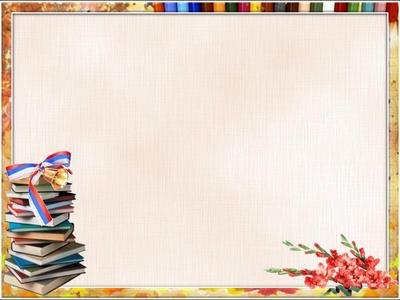 «Дресс – код» - это форма одежды, требуемая при посещении определённых мероприятий.
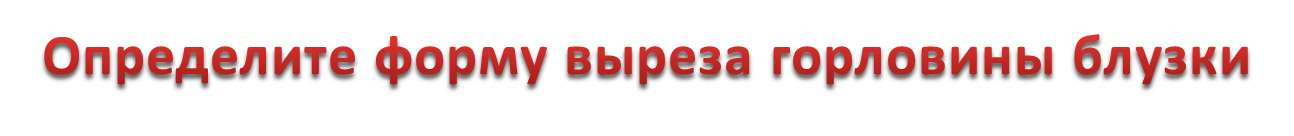 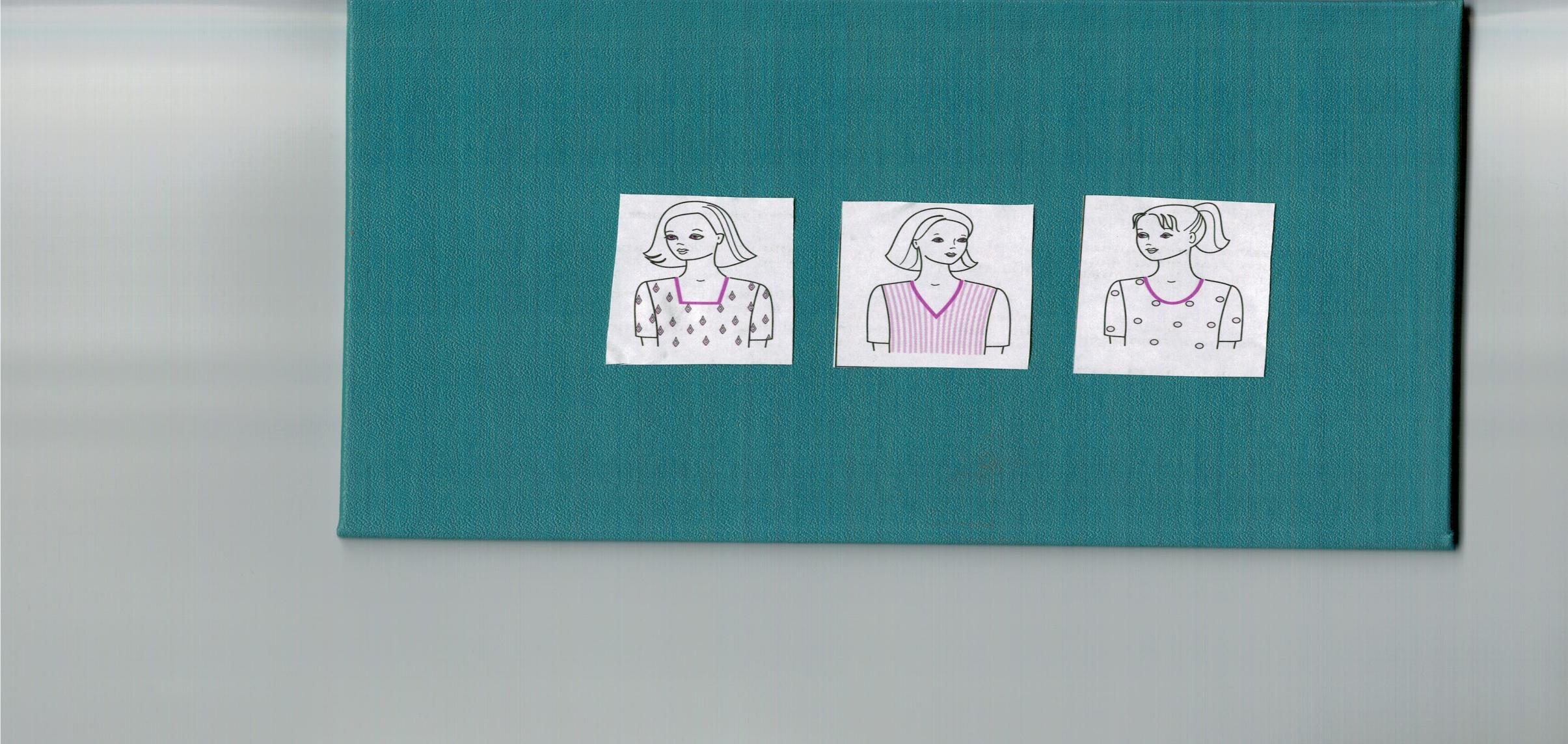 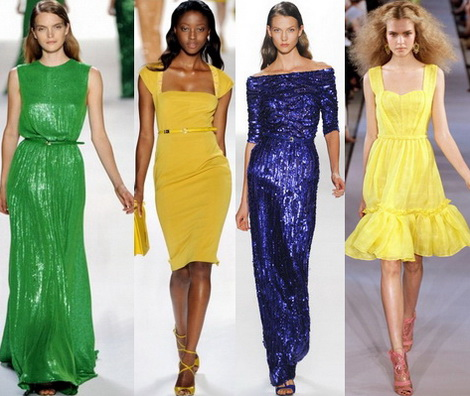 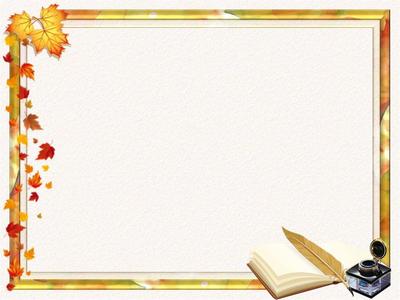 Работа с учебником
Задание :
1.Прочесть  в учебнике текст на стр.83 «Обработка среза горловины подкройной обтачкой».
2.Назвать виды выполненной работы.
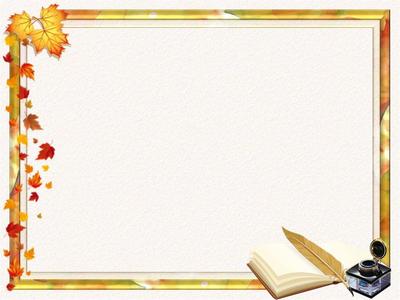 Работа с технологической картой
Задание :
1.Найти в технологической карте  практическое задание  №6, которое мы будем выполнять.

2. На какую сторону вам надо наложить  обтачку?
Практическое задание
Выполнить задания №6 и №7 инструкции .
Проверить качество своей работы:
	а) середины деталей и середины обтачек совпадают;
	б) машинная строчка ровная, ширина везде 7 мм;
	в) надсечки на закруглениях не
задевают машинную строчку.
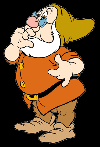 Гимнастика для глаз
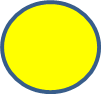 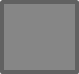 6
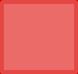 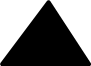 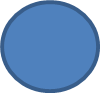 5
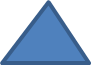 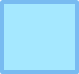 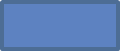 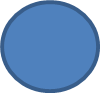 4
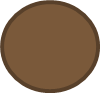 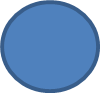 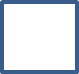 3
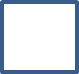 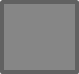 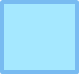 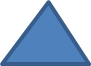 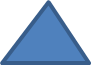 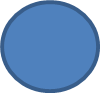 2
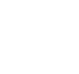 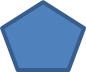 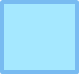 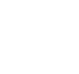 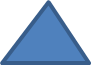 1
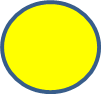 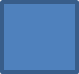 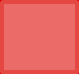 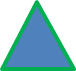 1
4
5
3
2
Правила безопасной работы
Закончите предложения:

Во время работы иголки и булавки   хранить… 

Нельзя держать ножницы… 

При заправке нити в ушко машинной иглы…
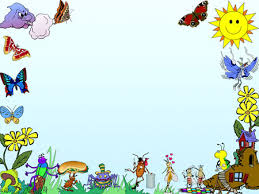 Оцените ваш труд
Красный– отлично.
Синий - надо постараться, не 	все получилось.
 	Жёлтый - требуется 	доработать.